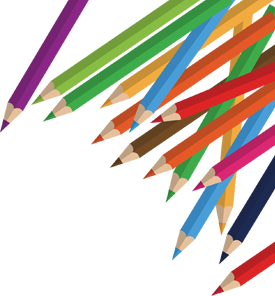 Phòng GD&ĐT Huyện Thanh Trì 
Trường THCS Ngọc Hồi
Chào mừng các em 
đến với lớp học trực tuyến
Tên GV: Lê Thị Lan Hương 
  Lớp: ……………………..
  Năm học: 2021 - 2022
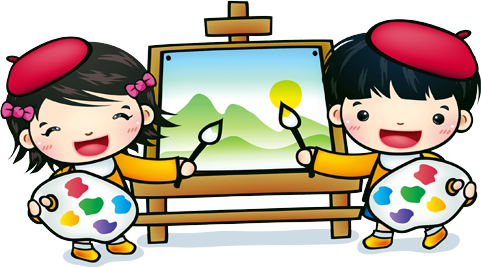 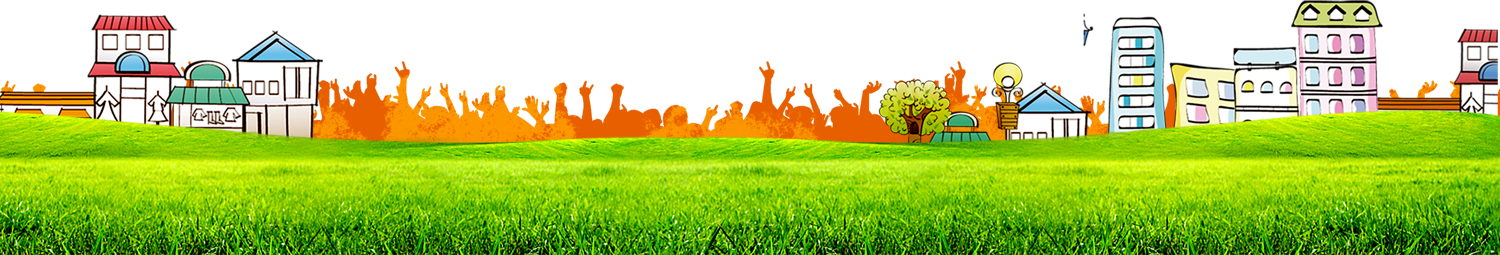 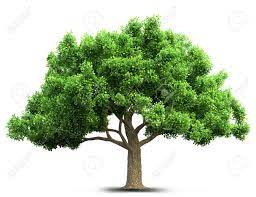 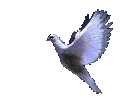 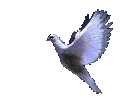 Tiết 17.Bài 6.DỰ ÁN 
BỮA ĂN KẾT NỐI YÊU THƯƠNG
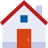 MỤC TIÊU BÀI HỌC
-  Thiết kế được thực đơn một bữa ăn hợp lý cho gia đình .
-Tính toán sơ bộ được dinh dưỡng, chi phí tài chính cho một bữa ăn gia đình
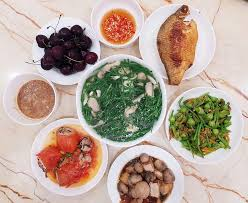 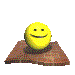 II. TIẾN TRÌNH THỰC HIỆN
4. Lập danh sách các thực phẩm cần chuẩn bị bao gồm tên thực phẩm, khối lượng, giá tiền
5. Tính toán chi phí tài chính cho bữa ăn
6. Làm báo cáo kết quả về dự án học tập
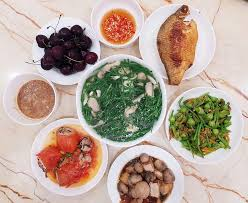 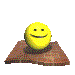 III. ĐÁNH GIÁ
1. Nội dung báo cáo gồm có
-Danh sách các thành viên trong gia đình với nhu cầu về dinh dưỡng
- Thực đơn cho một bữa ăn (trưa hoặc tối)
- Danh sách chuẩn bị thực phẩm
- Chi phí cho bữa ăn
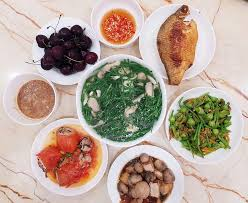 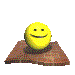 2.Trình bày khách quả xử án trước lớp
Cấu trúc bài báo cáo đầy đủ nội dung, rõ ràng, chặt chẽ.
Diễn đạt tự tin trôi chảy, thuyết phục
Hình thức báo cáo đẹp, phong phú, hấp dẫn
Thực hành
Các nhóm lần lượt chia sẻ màn hình trình bày về thực đơn nhóm mình đã thảo luận ở nhà
Sau khi trình bày xong, các nhóm nhận xét thực đơn của nhau theo tiêu chí sau:
+ Số món
+ thành phần dinh dưỡng
+ Năng lượng cho mỗi người
Nhiệm vụ về nhà
+ Làm bài tập câu hỏi trong SGK gửi lên azota
+ Đọc trước phần I bài 7